Changes in U.S. Travel Behavior During the COVID-19 Pandemic
Dr. Don H. Pickrell, Chief Economist
Volpe Center, U.S. Department of Transportation

JEM COVID Panel

October 11, 2022
How We Estimate Travel Time
Use GIS methods to match three different networks and merge link-level data
Daily travel volumes by vehicle class
Distribution of travel by hour of day, day of week, etc. 
Speeds by vehicle class
Calculate hourly travel time by vehicle type at link level:
	vehicle-hours/hour = (vehicle-miles/hour)/
		(vehicle-miles/vehicle-hour) (i.e., speed)
Sum link results by roadway type, time of day, day of week, location (urban vs. rural, individual urban areas, states, etc.) 
Long lag time to obtain complete data, so 2021 results not yet available
Matching Details and Shares of Travel Time
What We Saw During the Pandemic (2020)
Initial drop in travel was sudden and large, but recovery began quickly and was nearly complete by end of 2020
Hourly distribution shifted significantly
AM Peak travel declined significantly 
Mid-day travel affected little on balance, probably due to offsetting shifts
PM Peak declined only slightly, started earlier
Again, initial change was large, but recovery was rapid
Shifts varied significantly among autos, local trucks, long-distance trucks
Commuting delays down sharply in most large cities
Monthly Travel Time: 2019 and 2020
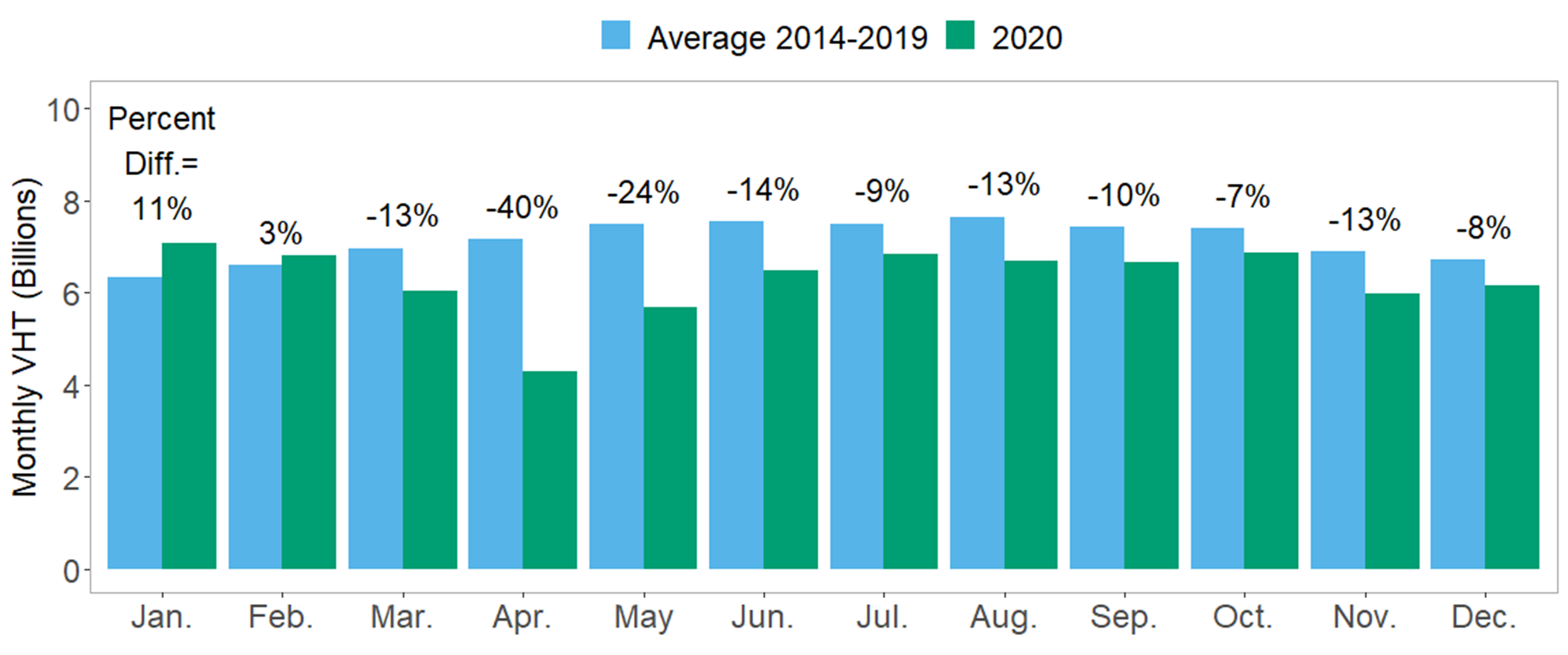 Hourly Distribution of Weekday Travel
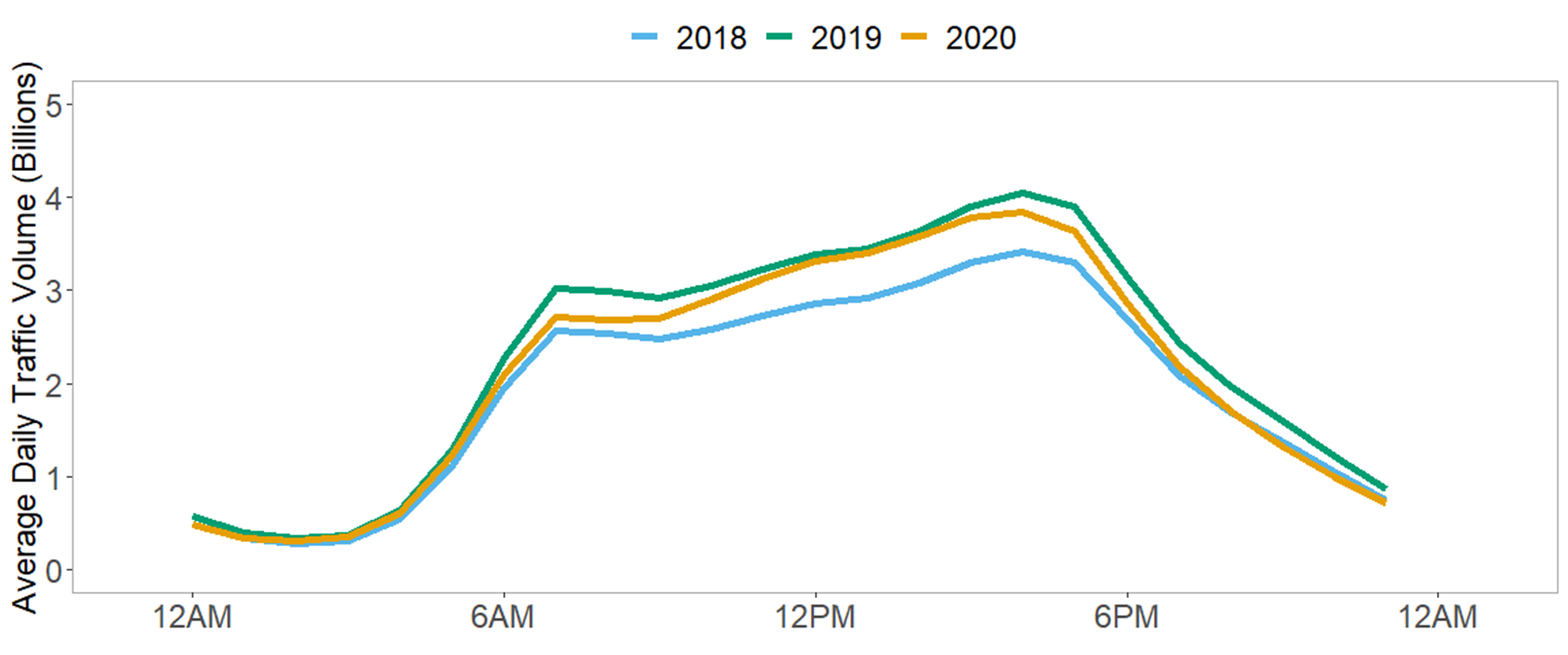 Changes in Hourly Distribution by Month
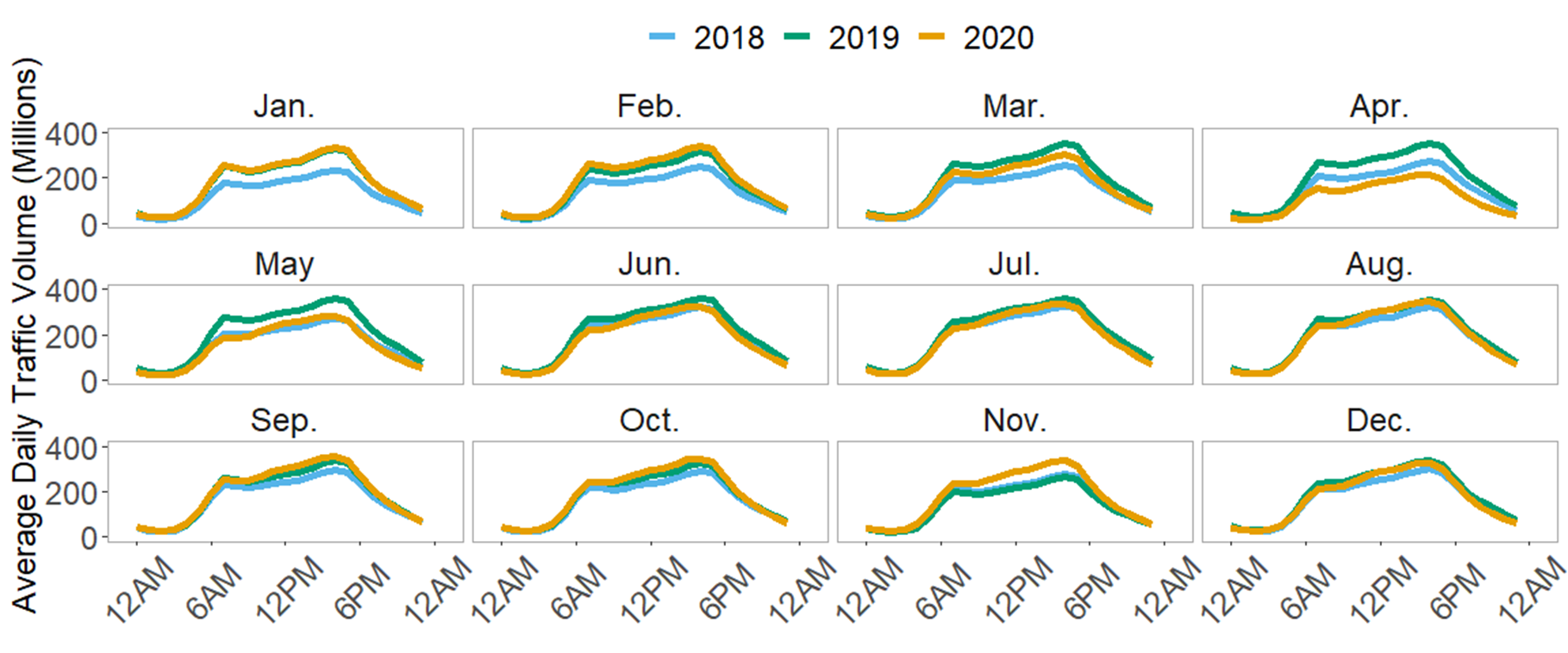 Changes by Month and Vehicle Class
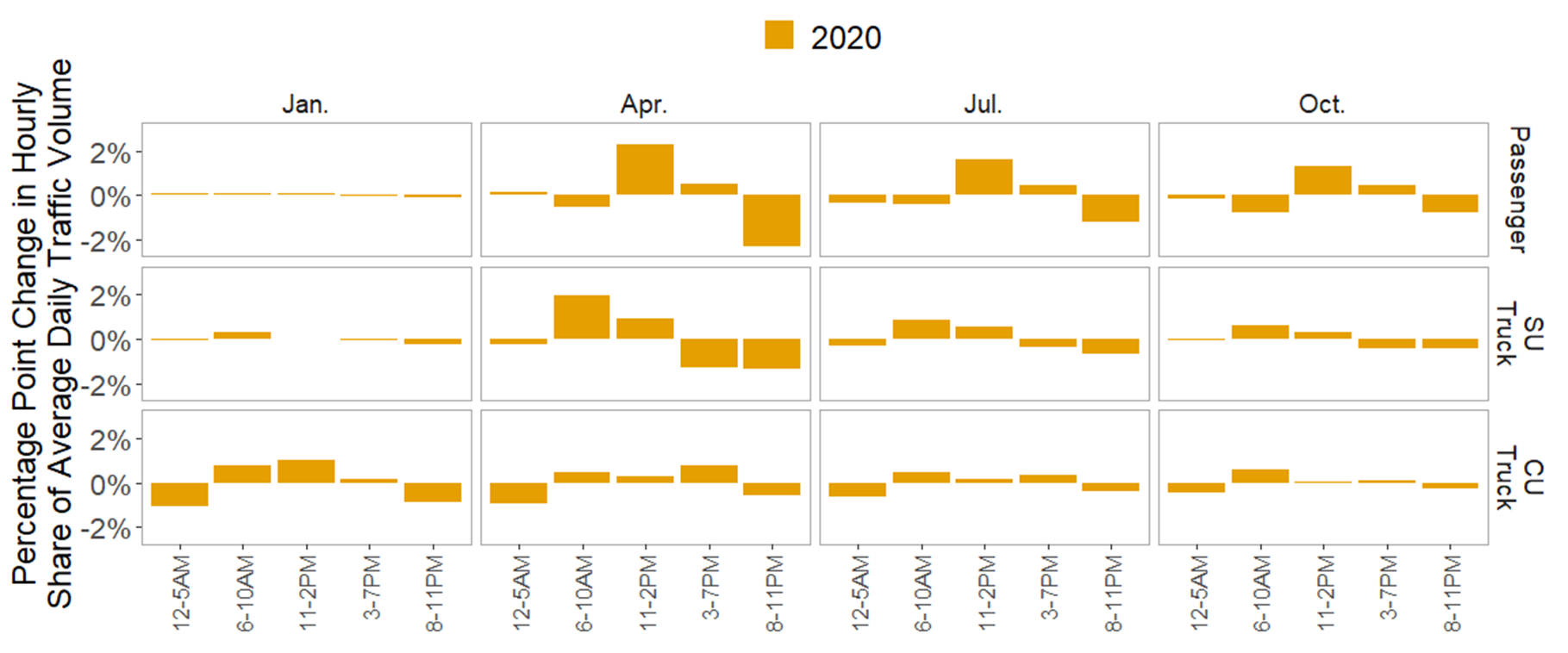 Same Story, but this Time in Words
Commuting Delays Largest U.S. Cities
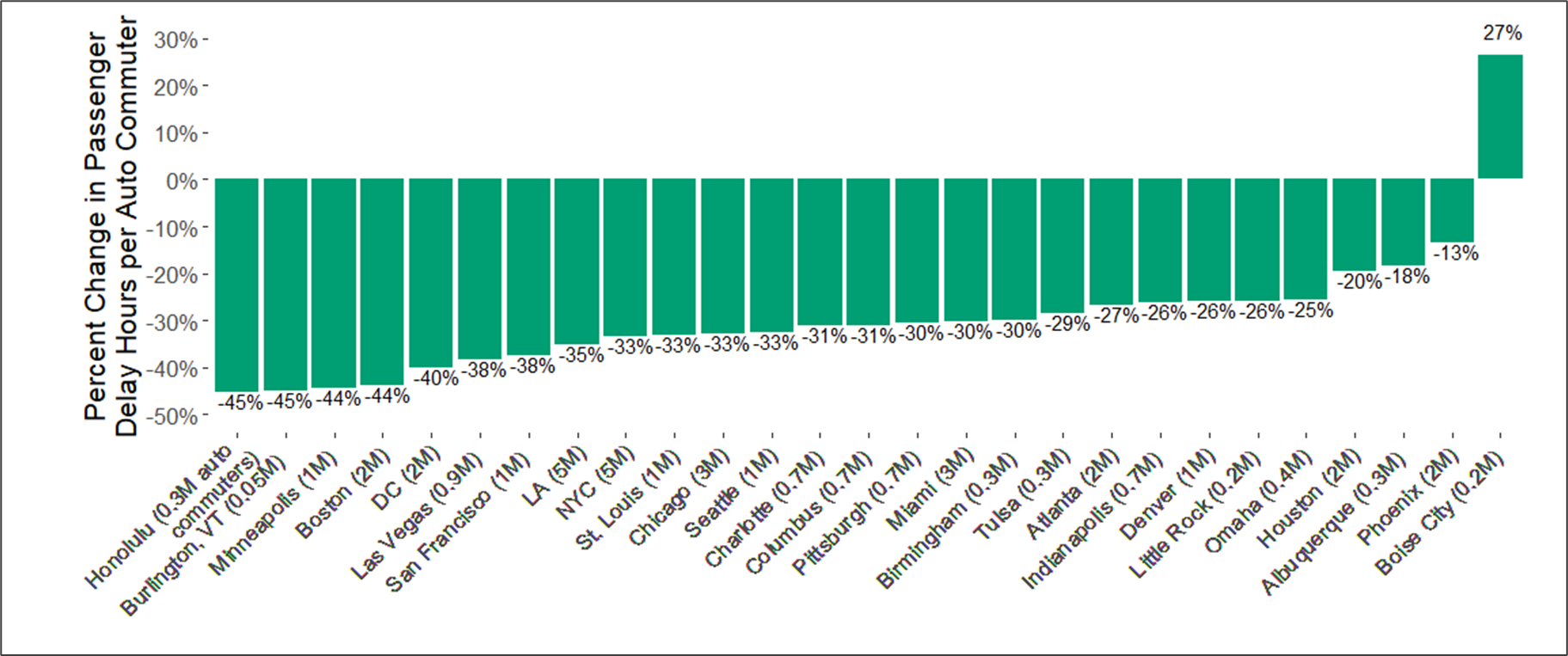